Nombre: _____________________
Gertie galopante
El 1 de julio de 1940, miles de personas se reunieron para celebrar la inauguración de un nuevo puente cerca de la ciudad de Tacoma en el estado de Washington. Bandas de marcha tocaron música. El gobernador del estado de Washington condujo el primer automóvil que cruzó el puente.

Todos comentaron sobre la belleza del puente. Algunos lo llamaron el “hermano pequeño” del puente Golden Gate. En ambos puentes, cables grandes de acero se extendían sobre dos torres altas. La carretera colgaba de estos cables, libre para moverse con los fuertes vientos.

Las personas que cruzaban el puente Golden Gate no notaban que el puente se movía. Pero el puente cerca de Tacoma fue una historia diferente. El viento hizo que el puente rebotara y se ondulara. Algunas personas que conducían sobre él se mareaban.

El nombre oficial del puente era Tacoma Narrows Bridge. Pero la gente le puso un apodo al puente. Mucha gente pensaba que cruzar ese puente era como montar un caballo a galope. Por eso llamaron al puente "Galloping Gertie" o la Gertie galopante.

Varios ingenieros de puentes estaban preocupados de que el puente no fuera seguro. Así que construyeron y probaron un modelo del puente. Cuando el viento soplaba sobre el modelo del puente de cierta manera, la carretera se movía de un lado a otro. Los ingenieros concluyeron que ese mismo movimiento en el puente de verdad sería demasiado peligroso. Primero, descubrieron cómo cambiar el modelo del puente para evitar que se torciera. Luego, comenzaron a hacer esos cambios en el puente de verdad.
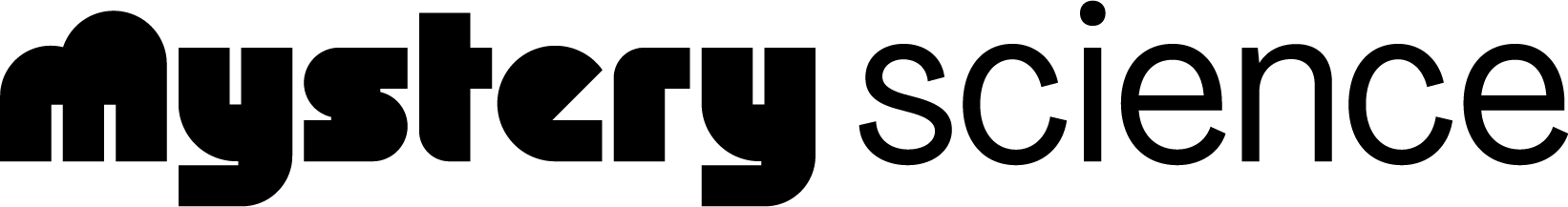 Forces, Motion, & Magnets
Pero el 7 de noviembre de 1940 se les acabó el tiempo. Muy temprano por la mañana, fuertes vientos azotaron el puente desde un lado. El puente empezó a rebotar y ondularse. A las 10 de la mañana la carretera empezó a torcerse. Se inclinó hacia un lado y luego hacia el otro. Una camión de reparto que cruzaba el puente se volcó, pero las personas que estaban dentro salieron antes de que cayera. La policía estatal impidió que más gente cruzara el puente.

Finalmente, a las 11 de la mañana, el movimiento de la carretera y el viento destrozaron el puente. Grandes barras de acero se retorcieron como hule y los cables se rompieron. Trozos de concreto cayeron a las aguas frías de abajo. Con un sonido como de trueno, el puente se desplomó y cayó al agua con un fuerte salpicón.

Después de eso que eso sucedió, algunas personas se preocuparon por el puente Golden Gate, el “hermano mayor” del puente caído. Le pidieron a Charles Ellis, el hombre que diseñó el puente Golden Gate, que analizara lo que había salido mal con el puente Tacoma Narrows. Ellis explicó que el puente Golden Gate tenía una carretera mucho más ancha. No se torcería a causa del viento.

Diez años después del colapso, se construyó un nuevo puente. Los periódicos la llamaron "Sturdy Gertie" (o Gertie fuerte). El puente ha cumplido las expectativas de ese nombre. Hoy en día, millones de automóviles lo cruzan cada año.
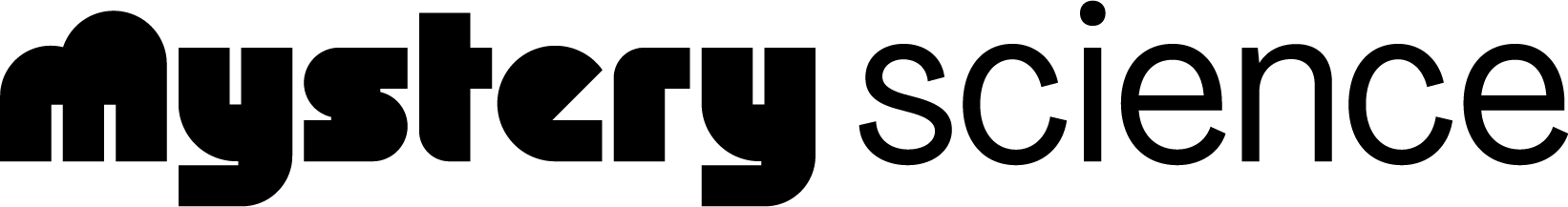 Forces, Motion, & Magnets